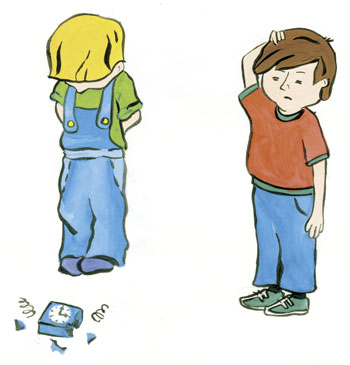 Самостоятельная работа по теме:     Отрочество- особая пора в жизни.                     Вопросы
1.Основной закон страны  _____________.                                                 2. _______ это отношения между людьми
основанные на взаимопонимании, доверии.
3. Обмен  между  людьми  мыслями      и чувствами  это _________.
4. В старину подростков называли ________.
5.Подростковый возраст  делится на два этапа: 
     5-6 классы __________ школьники,
     7-8 классы __________ школьники.
6. _________ это уверенность в своих силах, отказ от помощи, дисциплинированность.
7. Курение, употребление спиртных напитков, хулиганство это _________ привычки.
Здоровый
      образ
            жизни!